Allegato A
Questo Power Point può essere modificato nella grafica e nei contenuti. Il suggerimento per i team è quello di rispondere alla domande dello stesso, fornendo quante più informazioni possibili ai fini della valutazione.
Sfida:  VIRTUAL REALITY CONTEST “LIFE SCIENCE”

Covid-19. Quali tecnologie (a partire dalla robotica ma non solo) vorresti vedere adottate per affrontare e gestire al meglio l'emergenza sanitaria del nostro Paese?
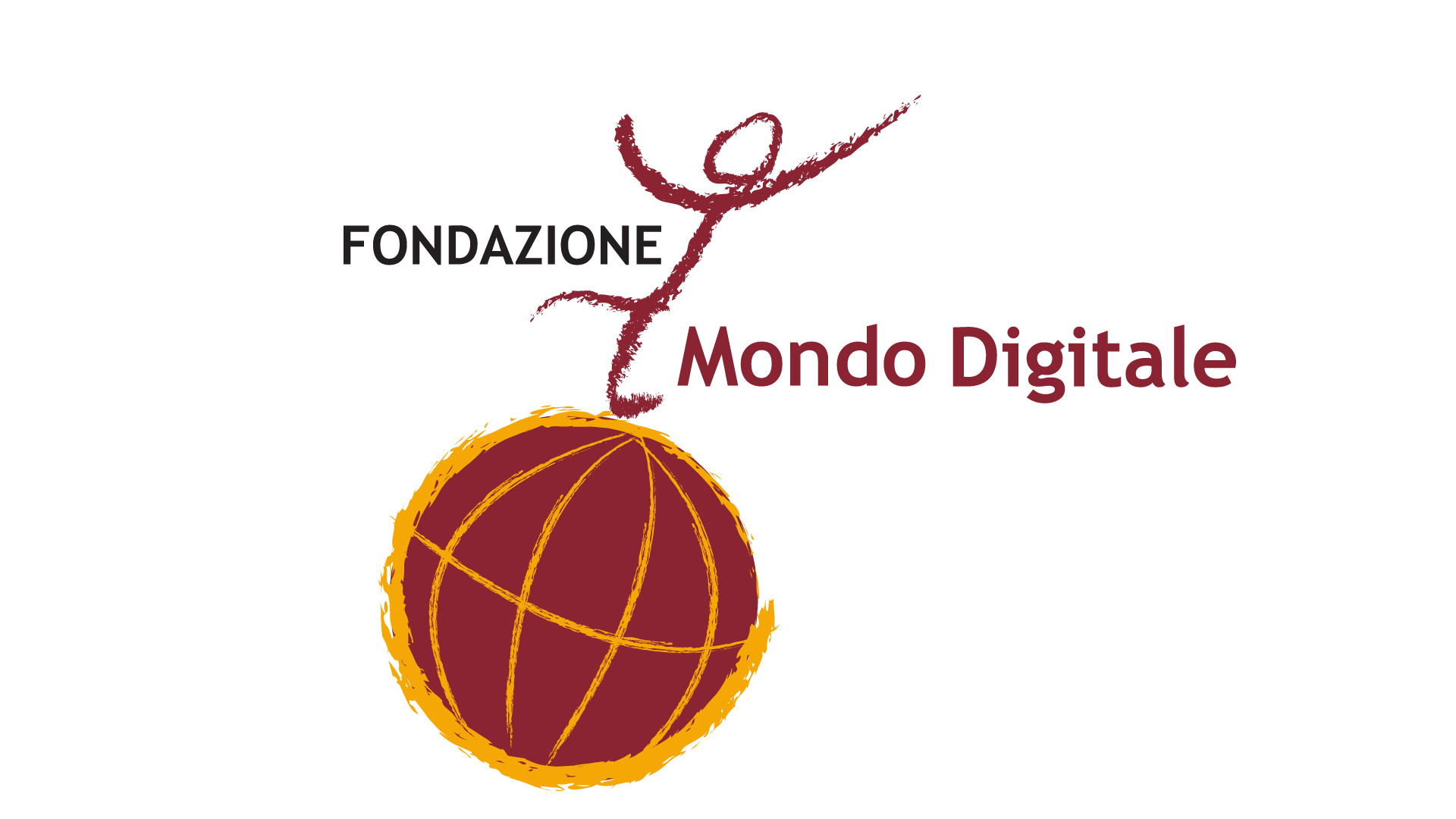 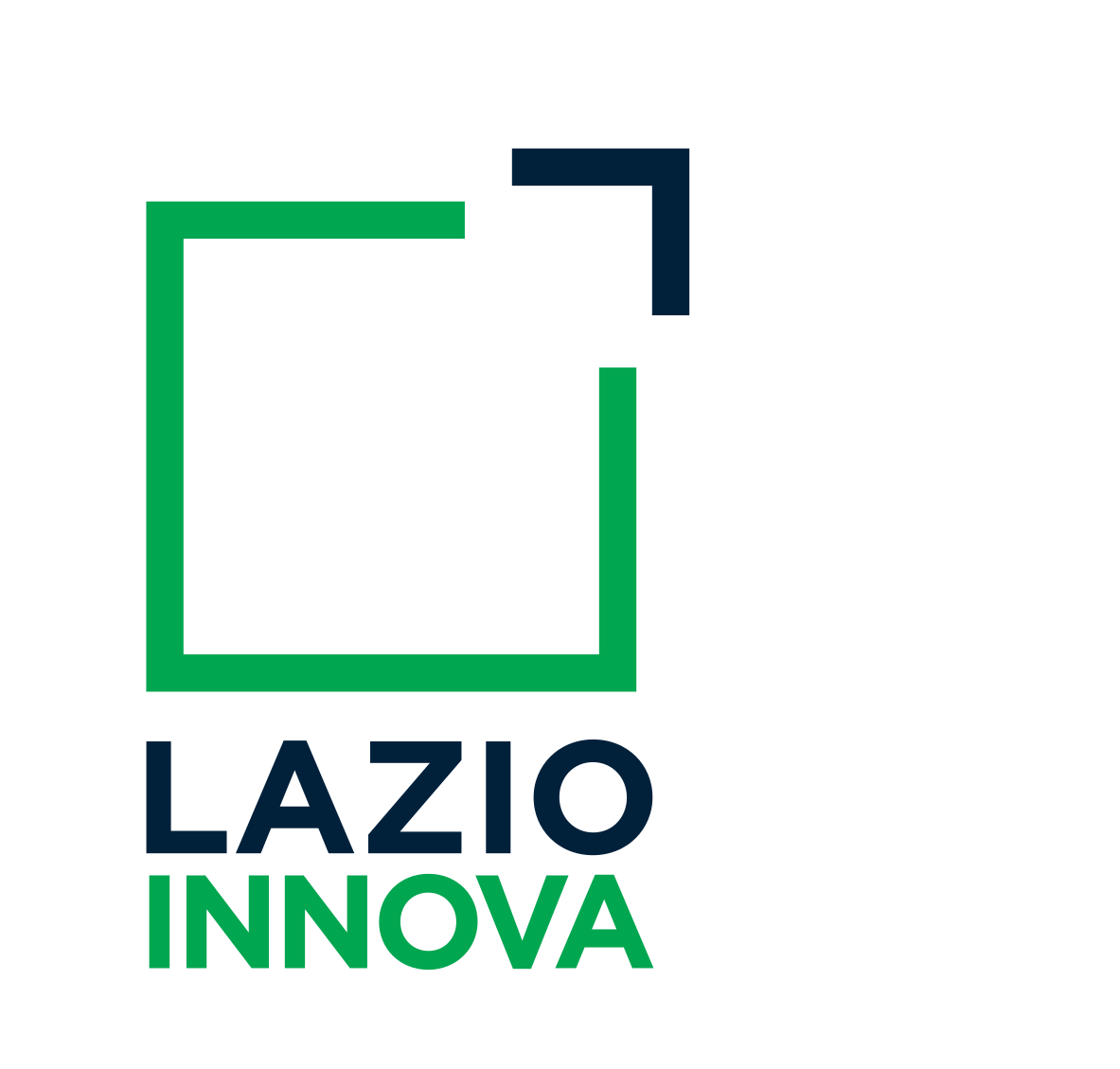 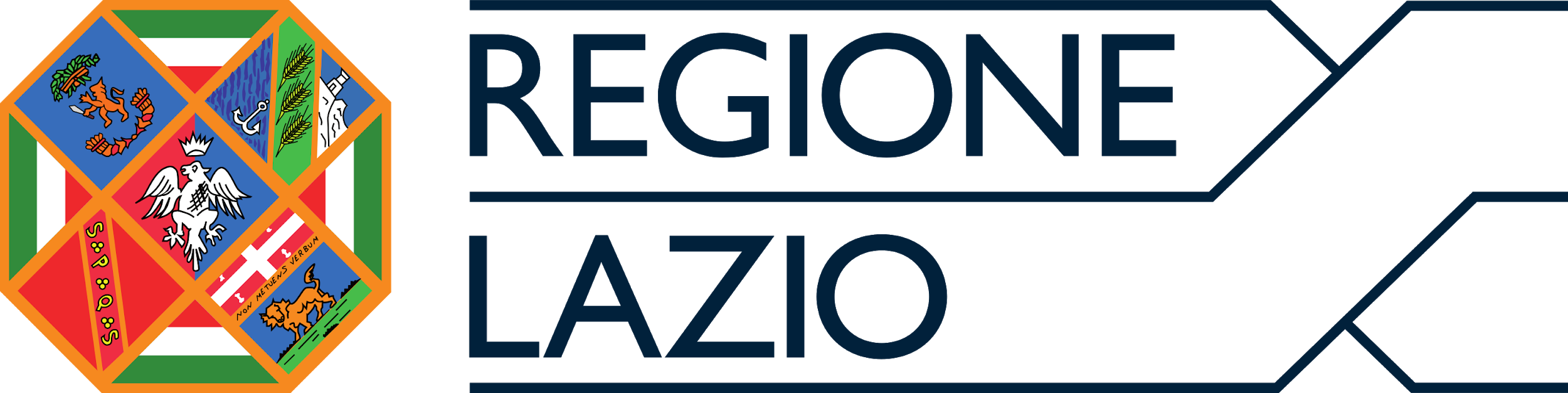 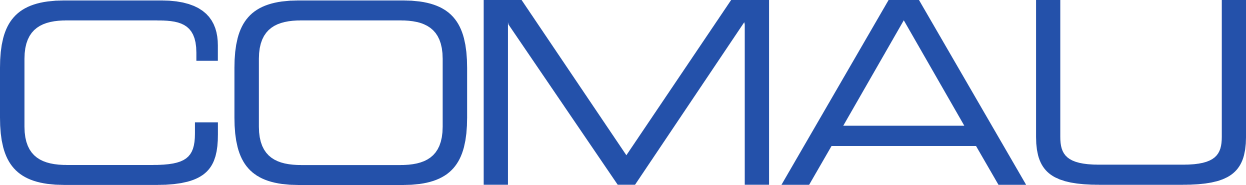 Inserire i dati del referente della proposta
Nome e cognome:
Ruolo:
Email: 
Telefono:
Prima di iniziare a costruire e inviare la proposta, leggi attentamente il regolamento allegato
Presenta l’idea di prototipo rispondendo a tutti i quesiti posti e aggiungendo le informazioni che ritieni necessarie;
Esclusa la copertina e questa pagina, hai a disposizione al massimo 10 slides.
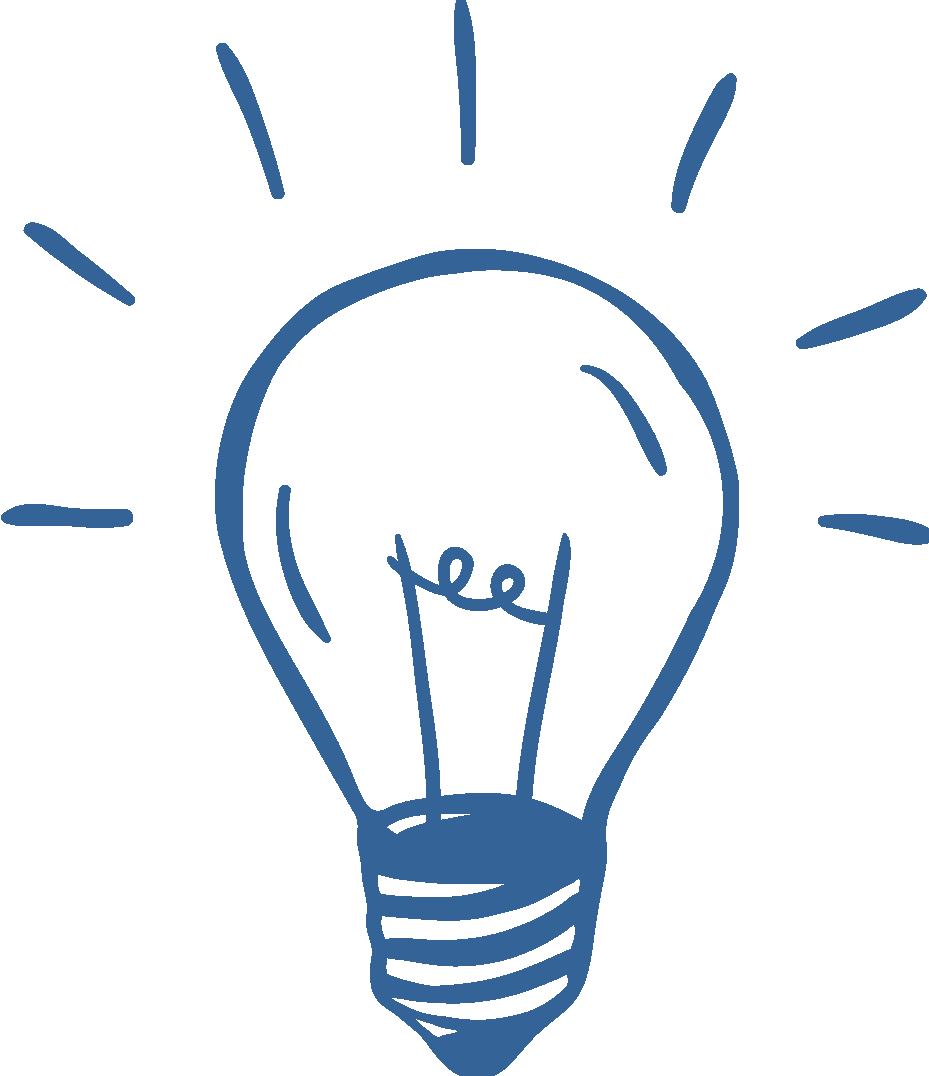 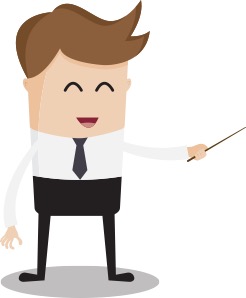 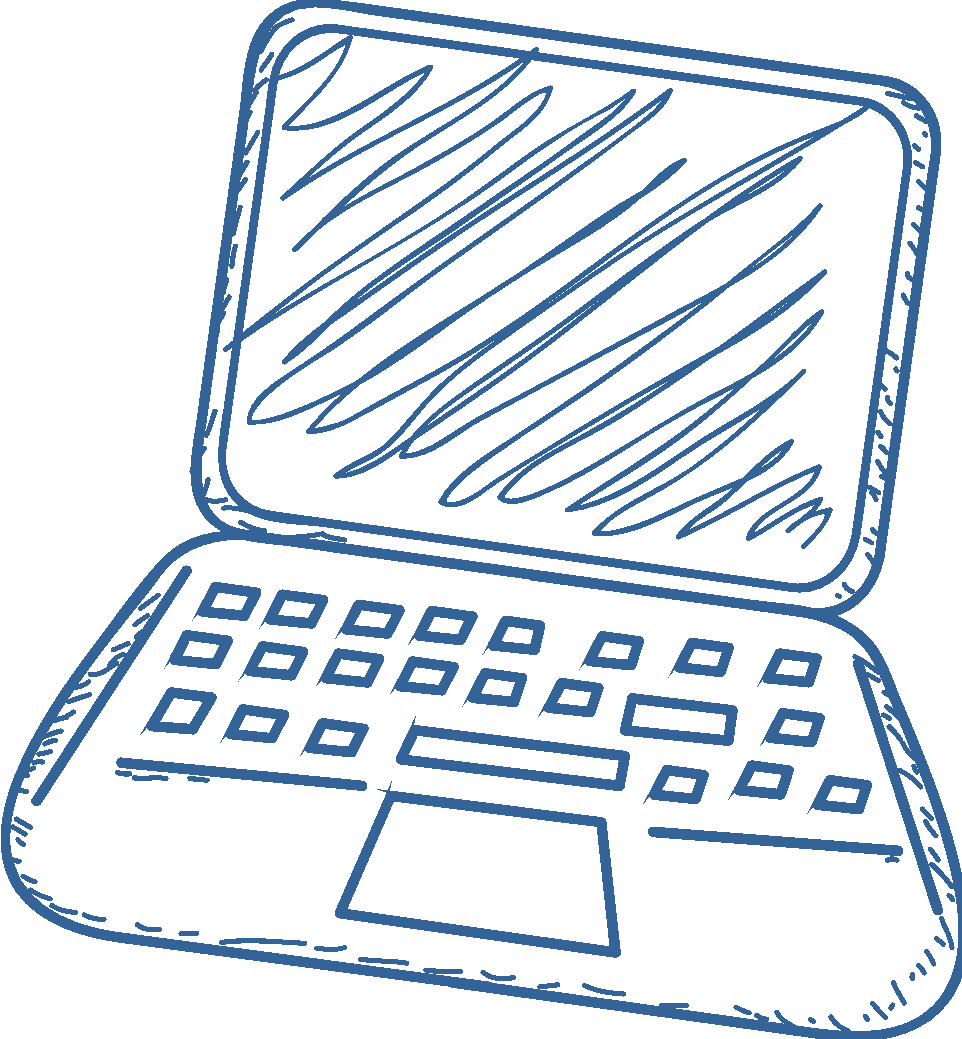 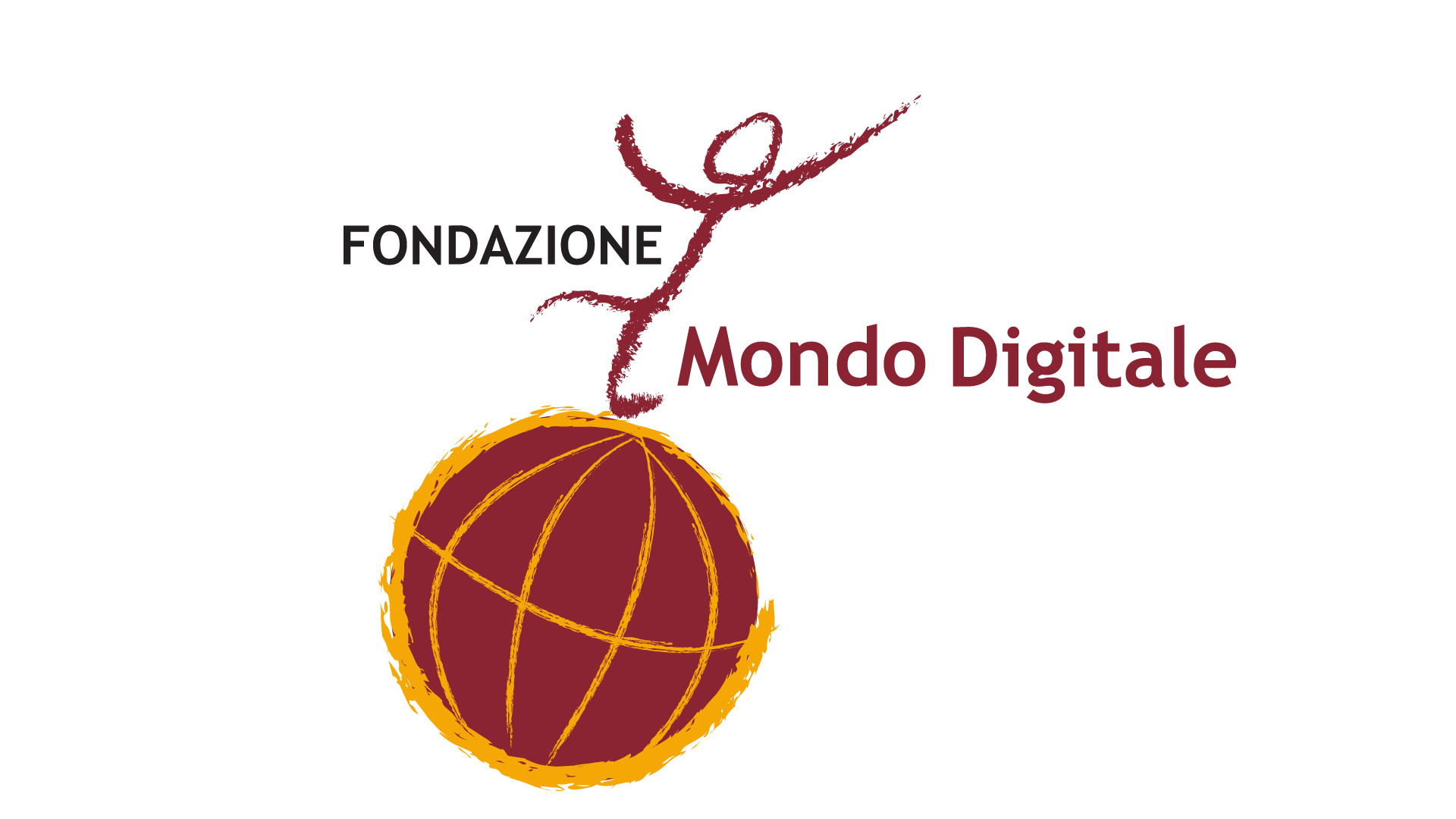 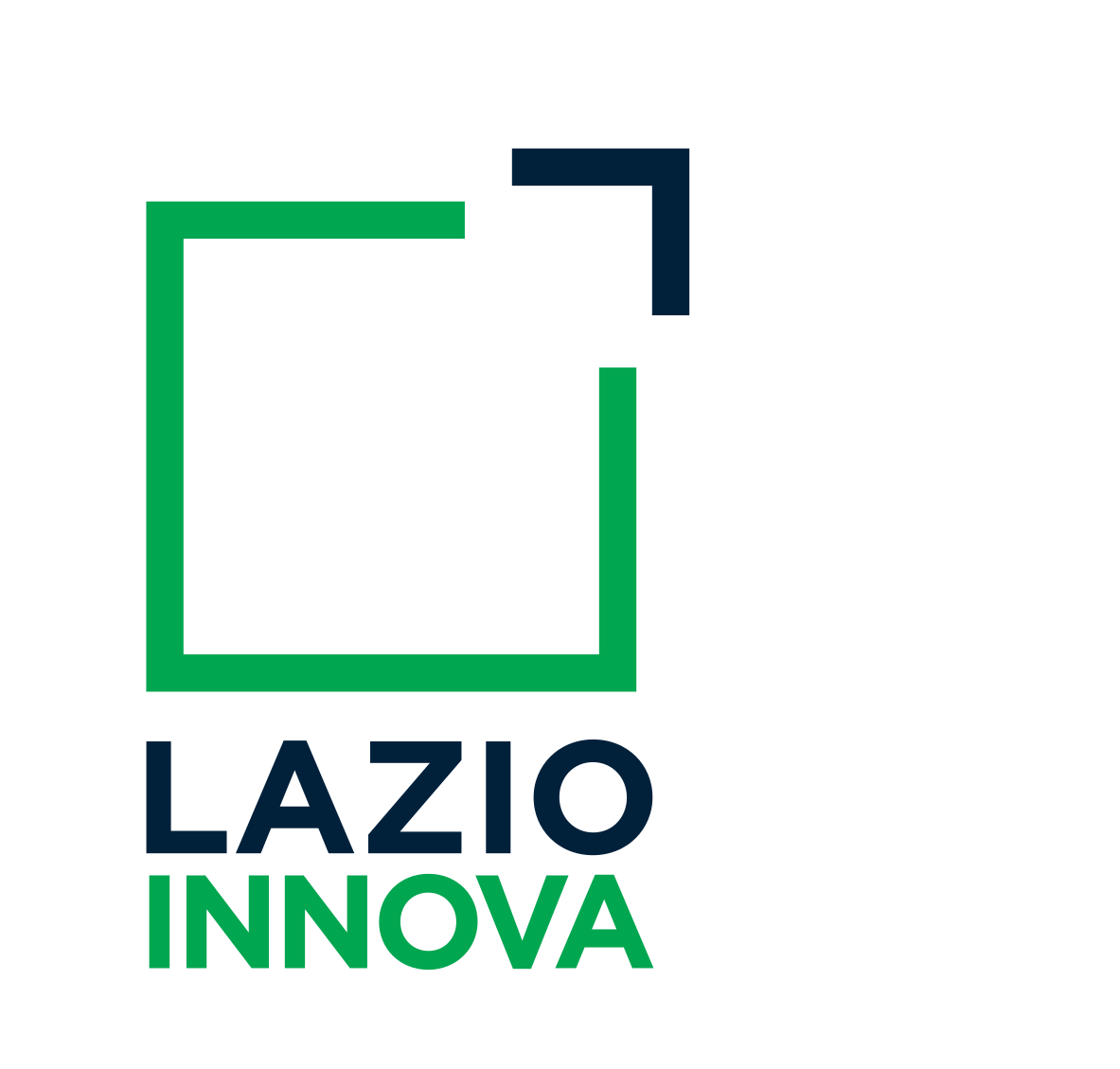 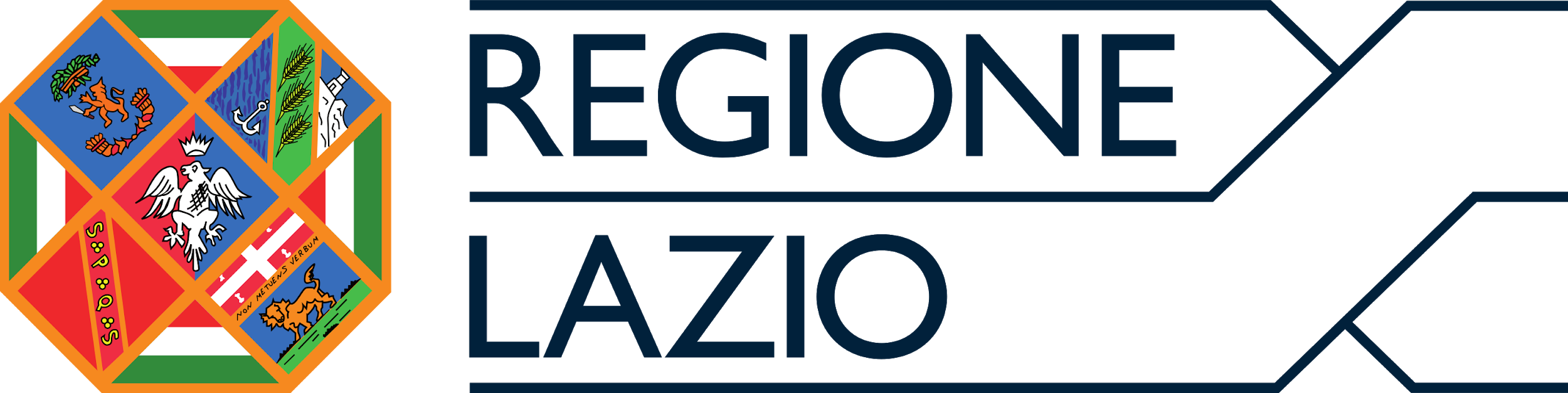 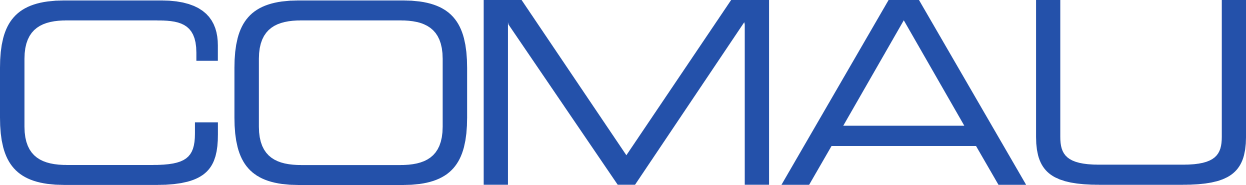 Titolo della proposta:

Sintesi della proposta:
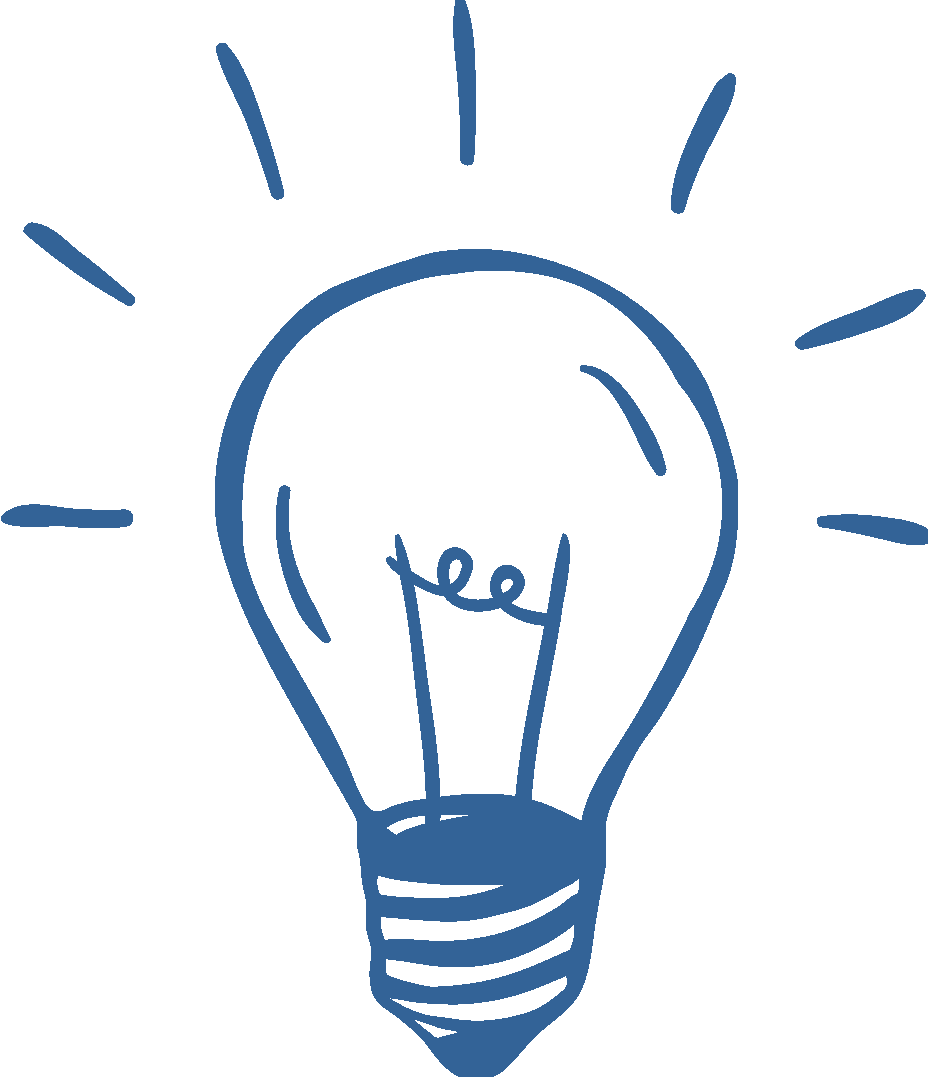 Utilizza questa slide per sintetizzare efficacemente la tua proposta
Utilizzeremo quello che scriverai in questa pagina per presentare la proposta anche sul web
Se hai bisogno di più spazio, cancella pure questa spiegazione e le figure qui a sinistra
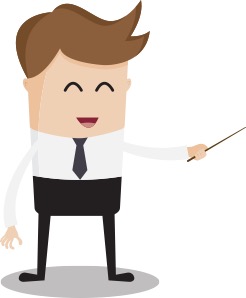 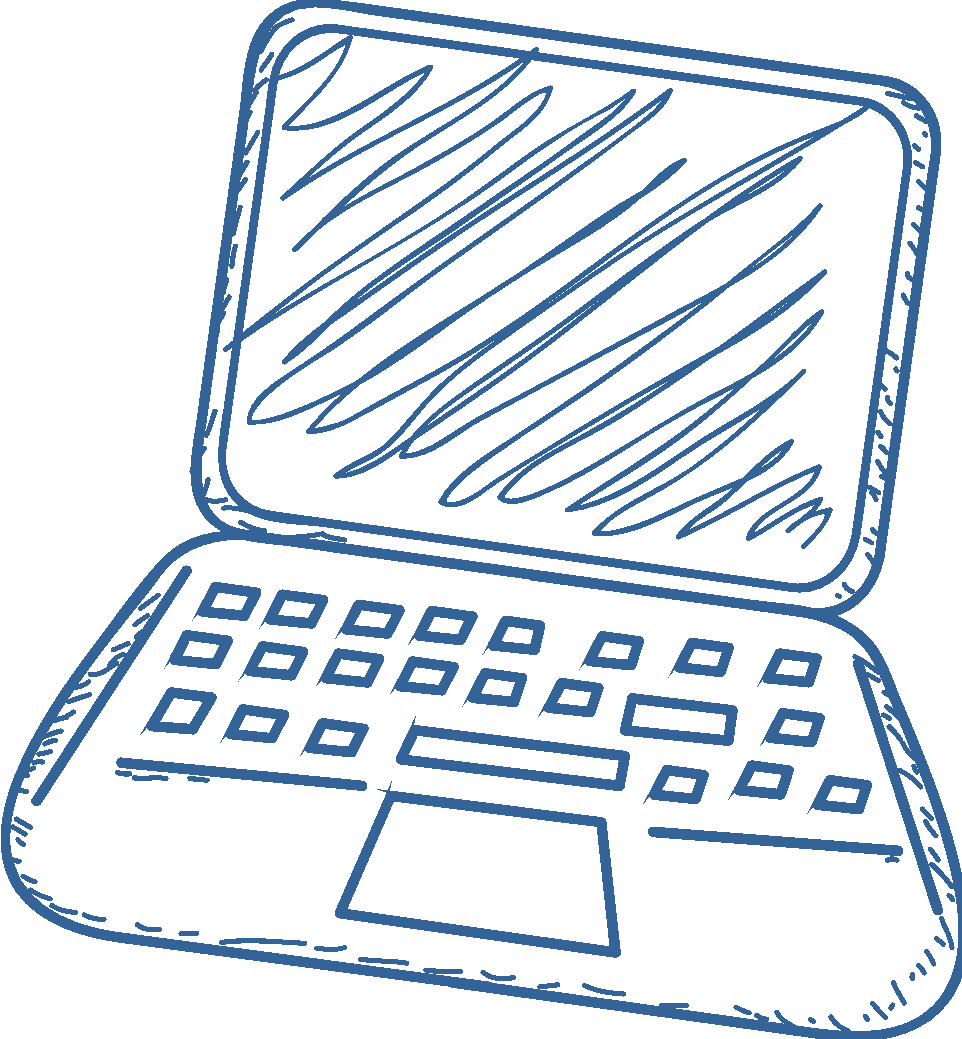 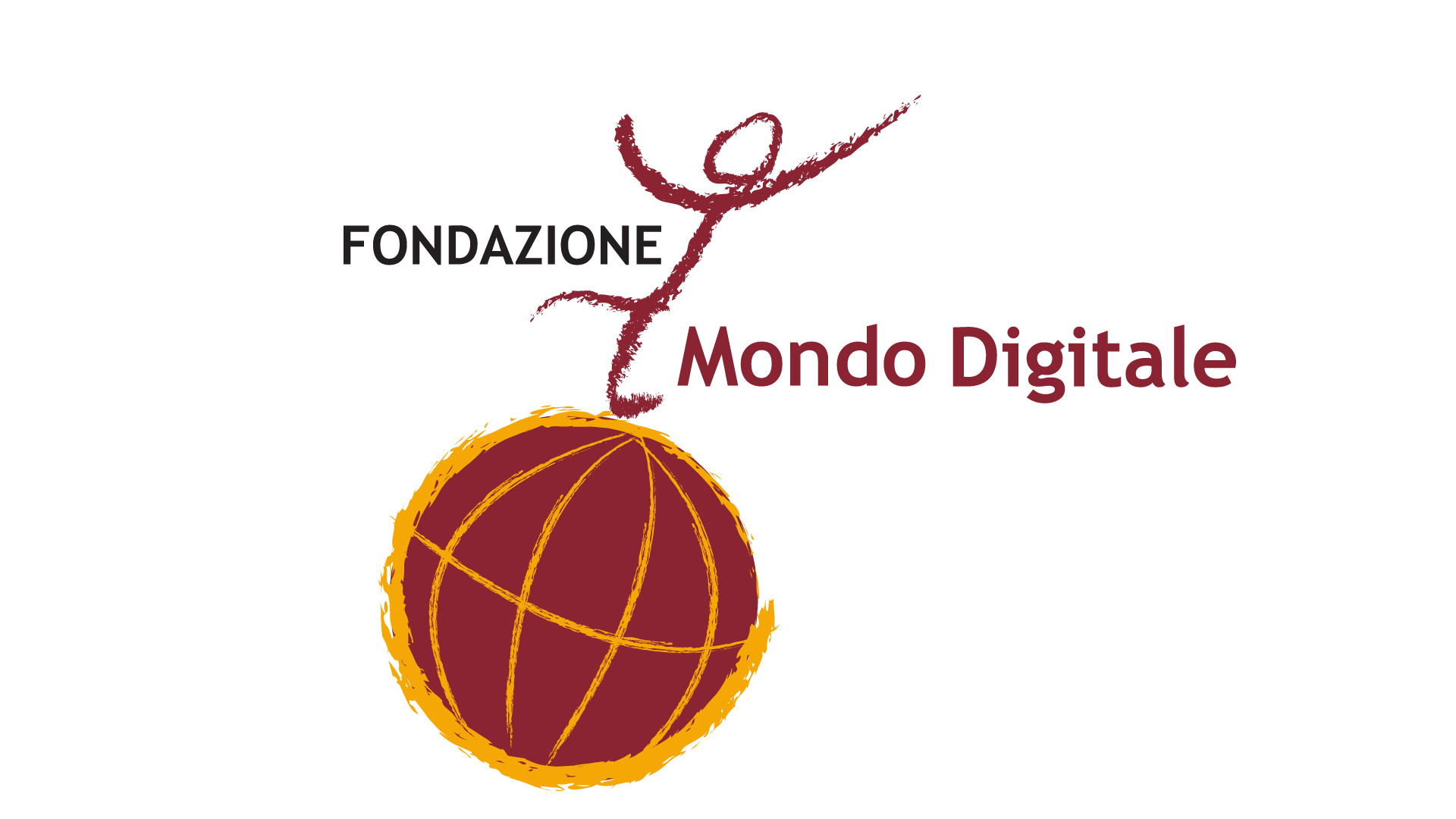 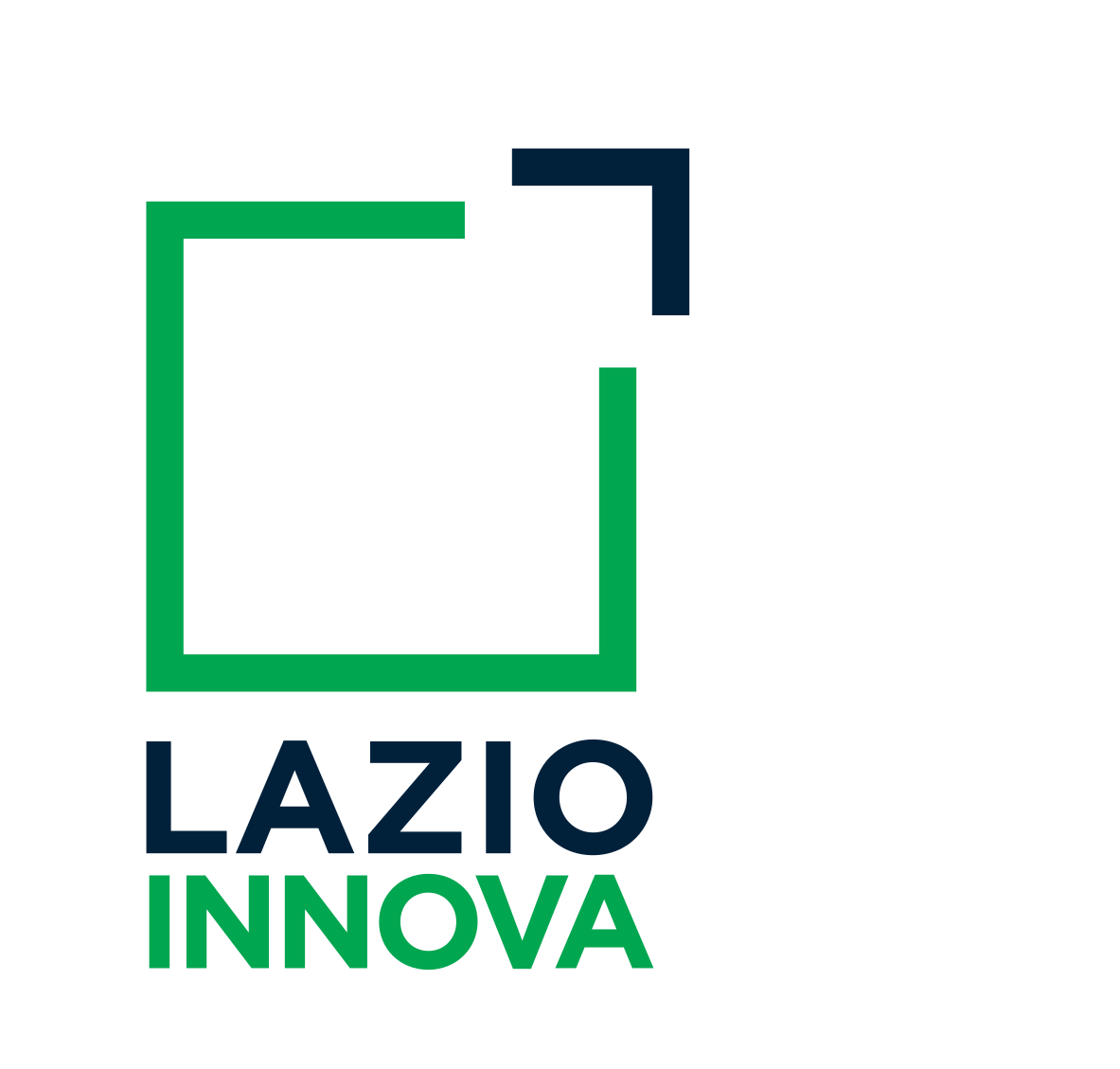 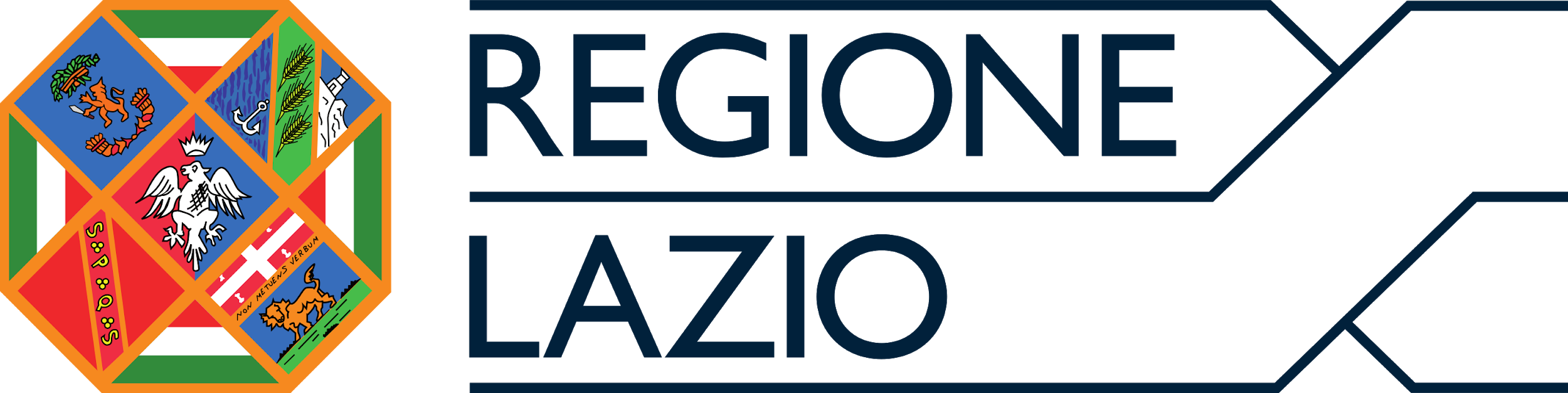 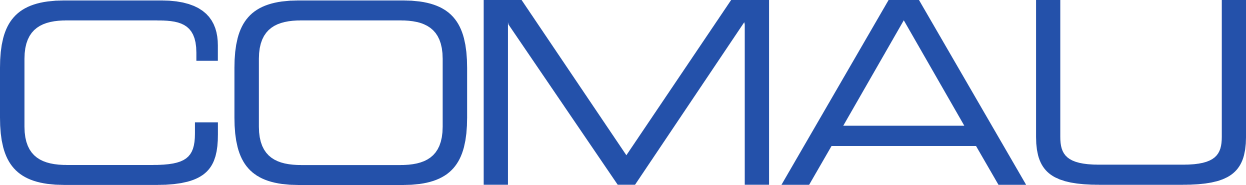 Da chi è composto il team? Quali sono le principali esperienze formative e lavorative? Chi fa cosa?
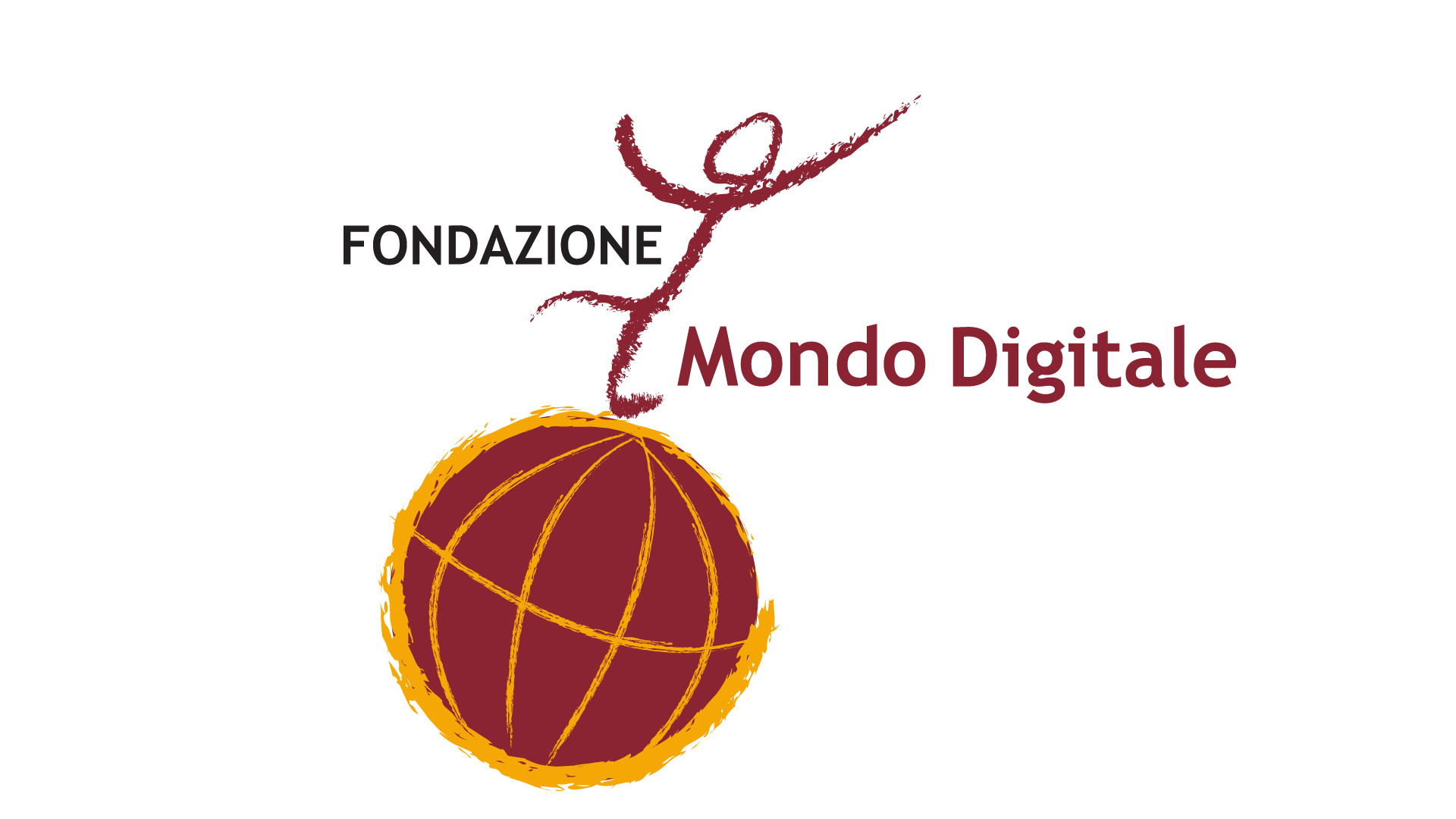 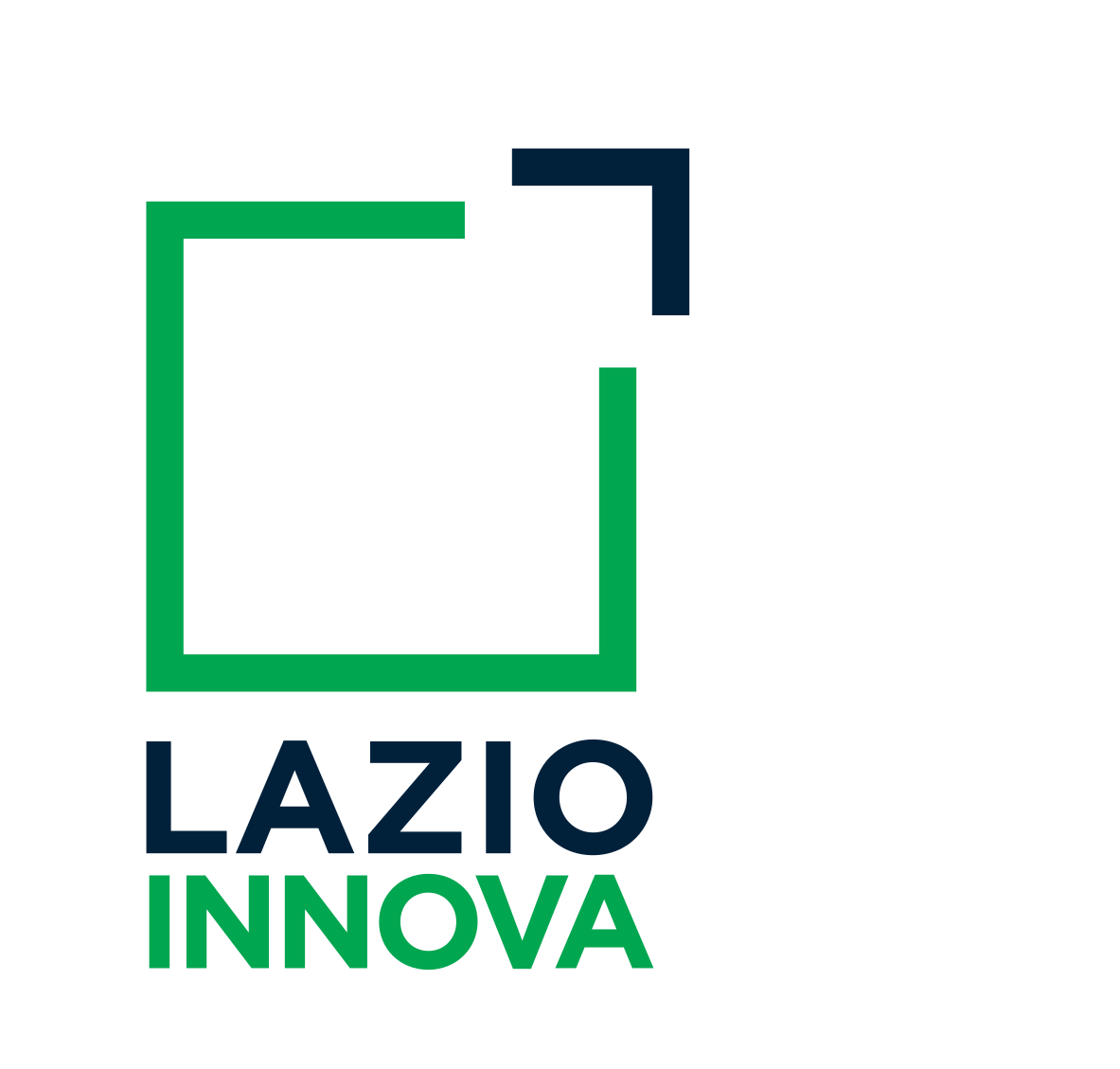 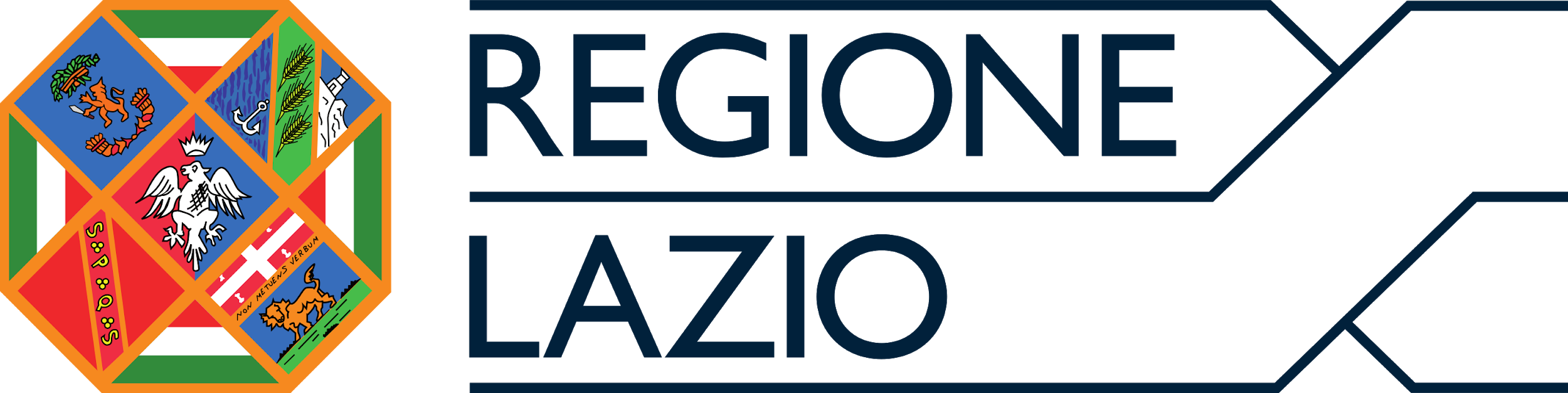 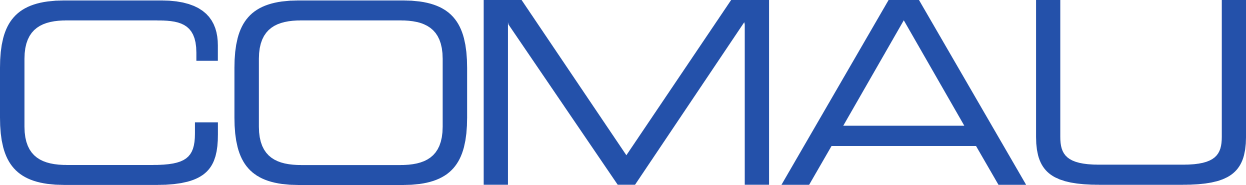 Perché la proposta risponde al tema della sfida?
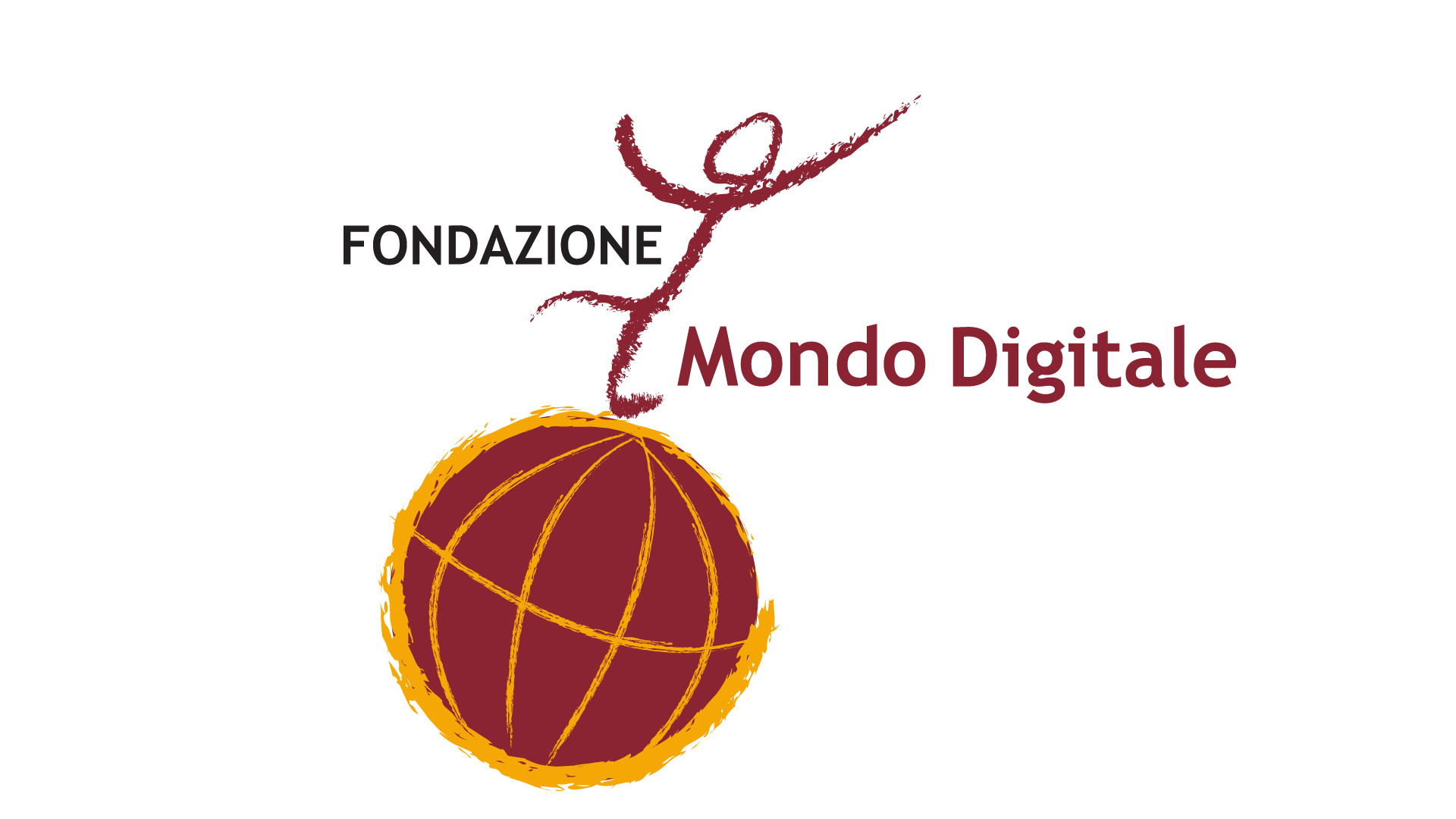 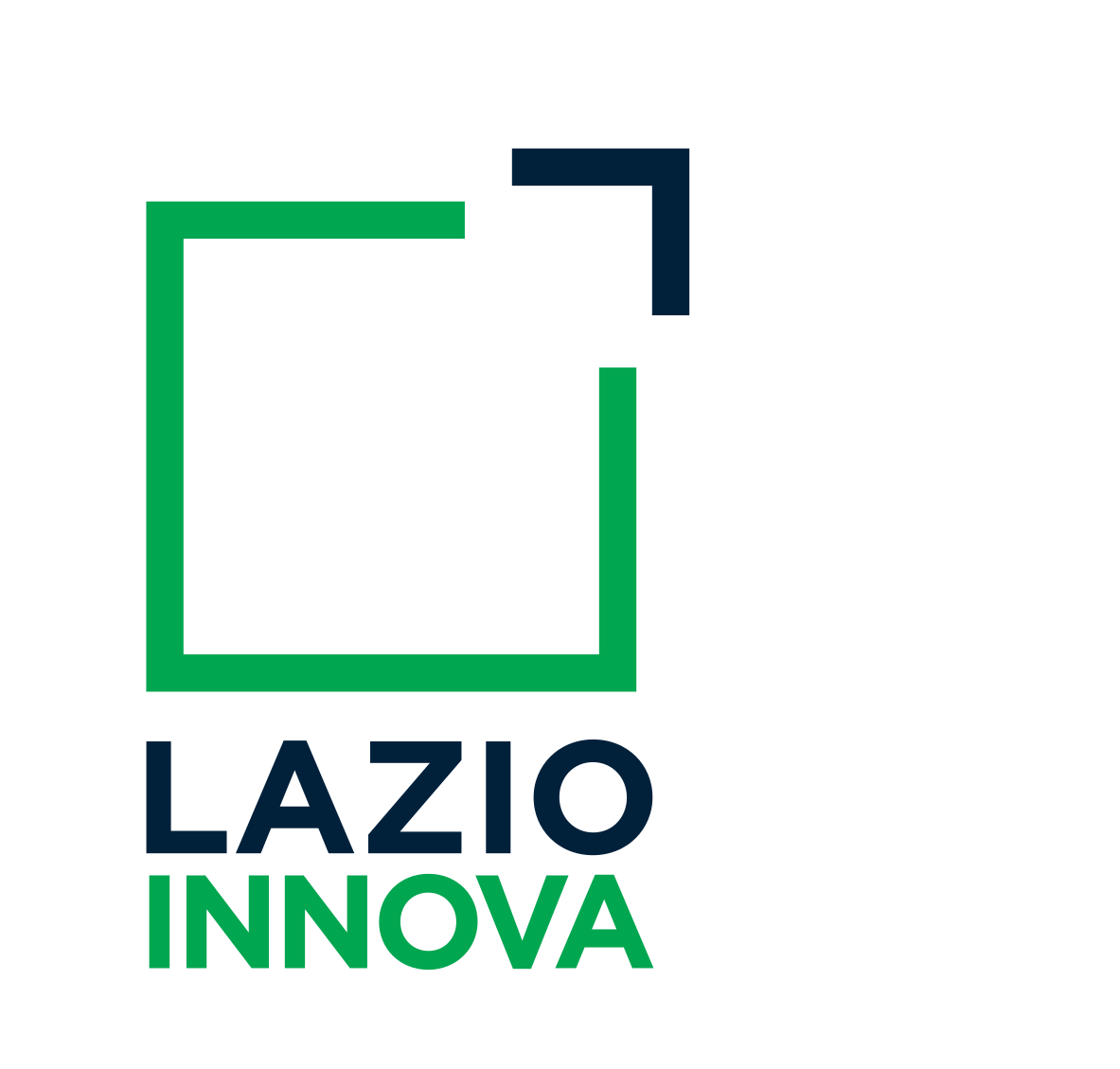 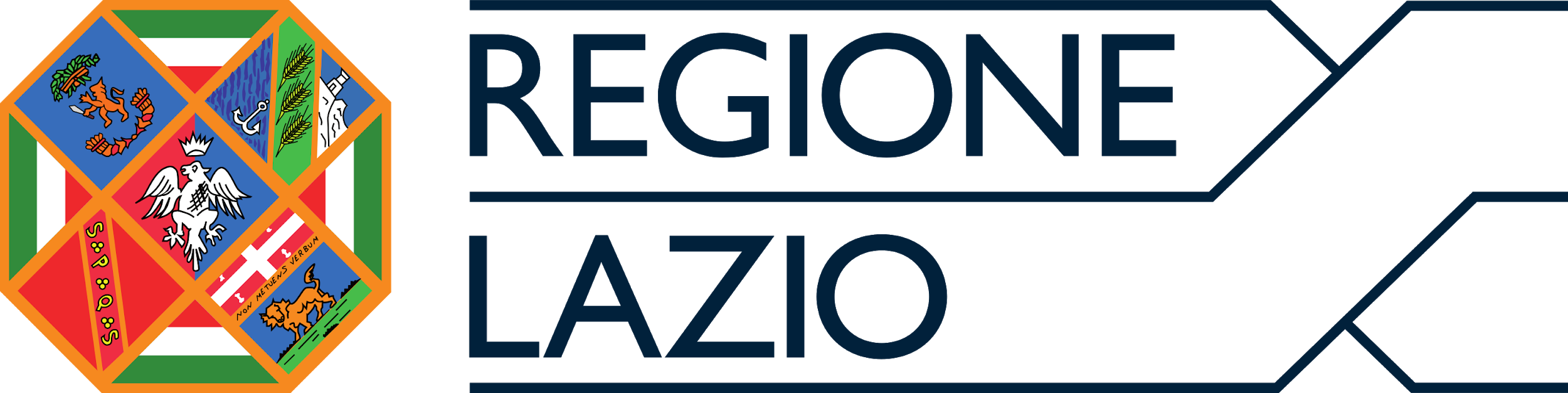 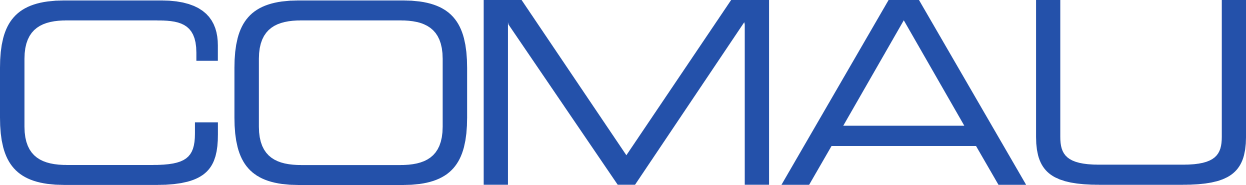 A quali clienti intendete vendere i vostri prodotti/servizi?
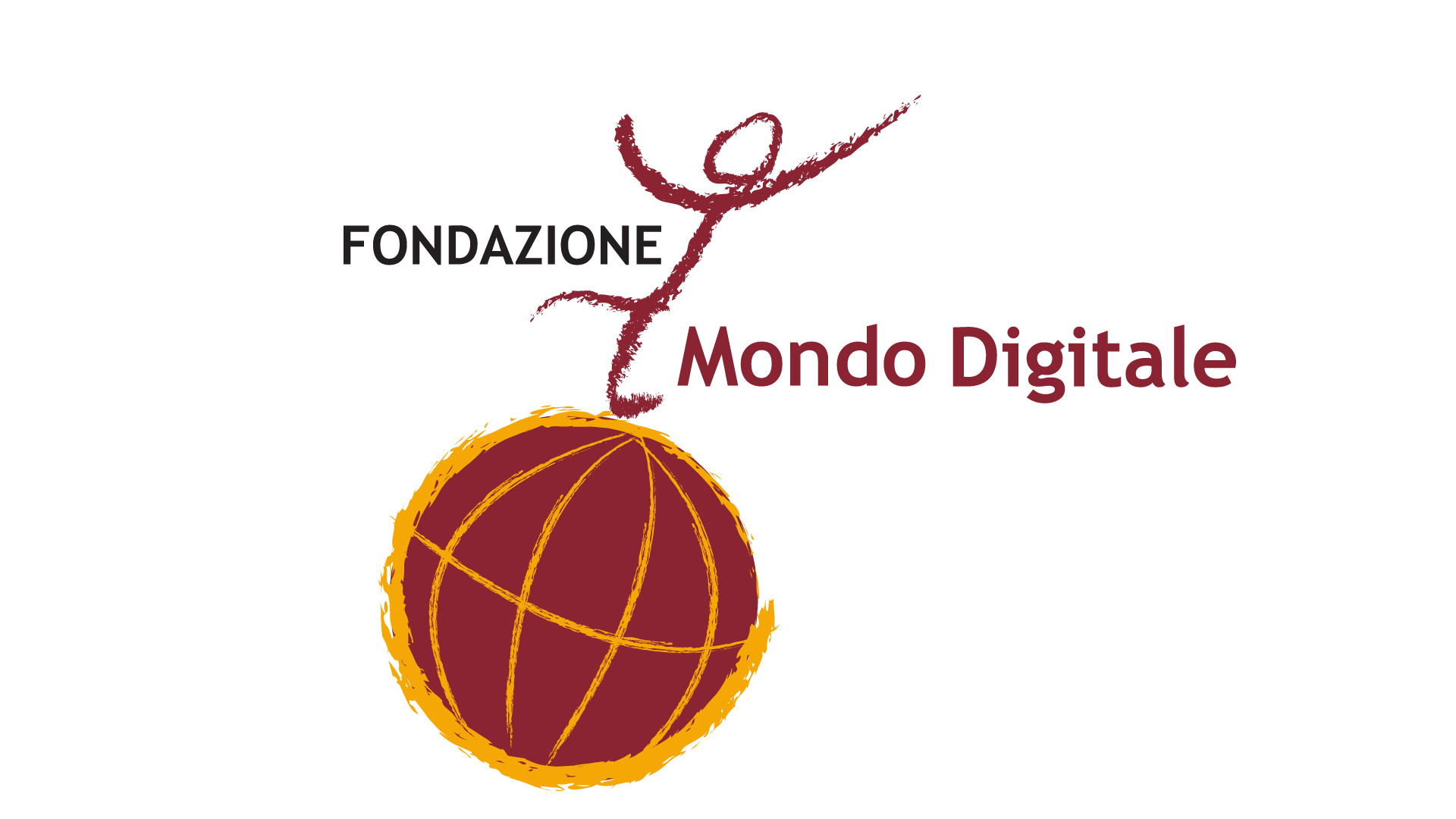 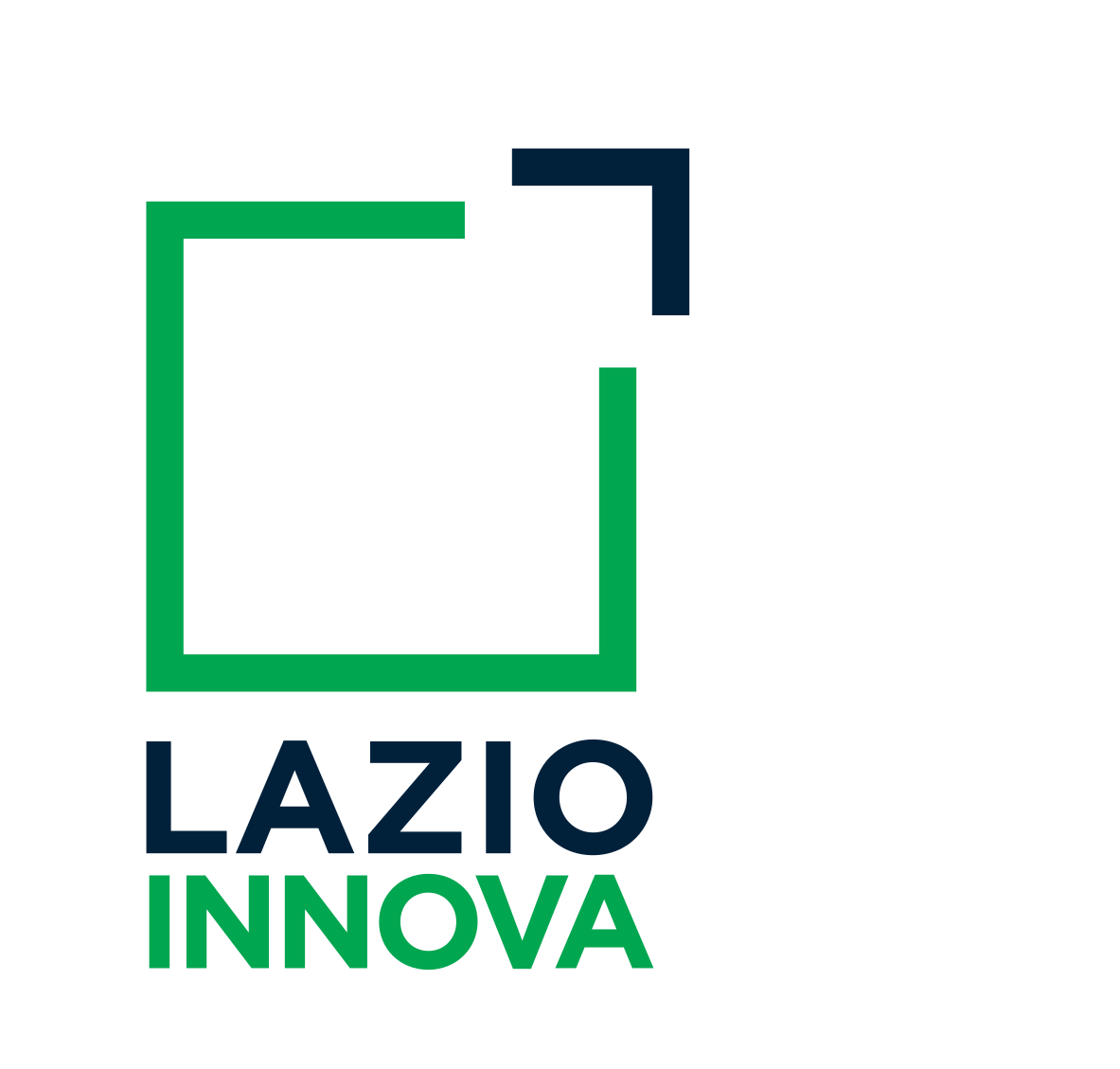 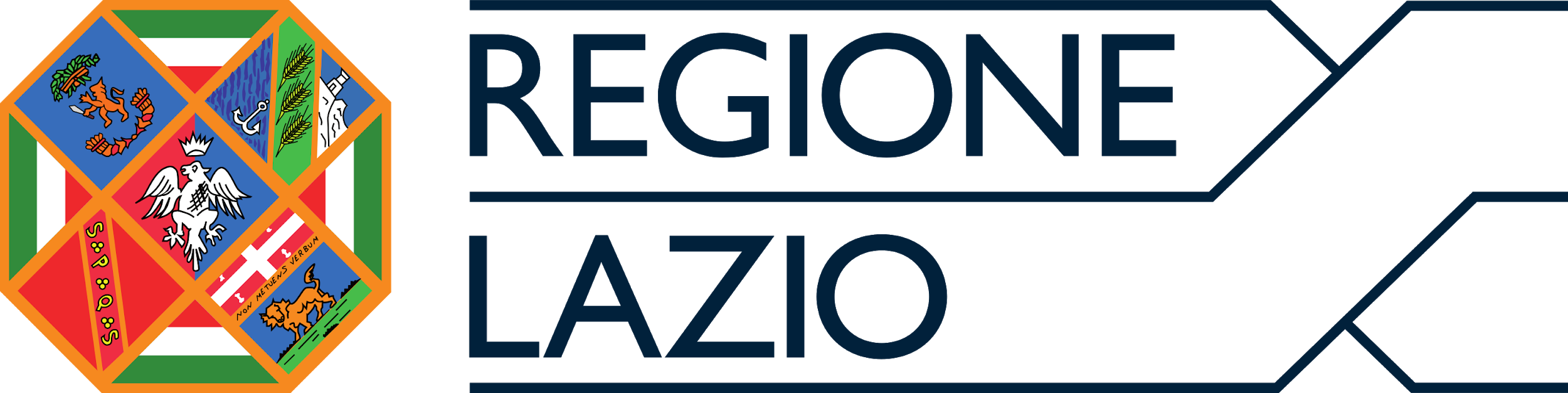 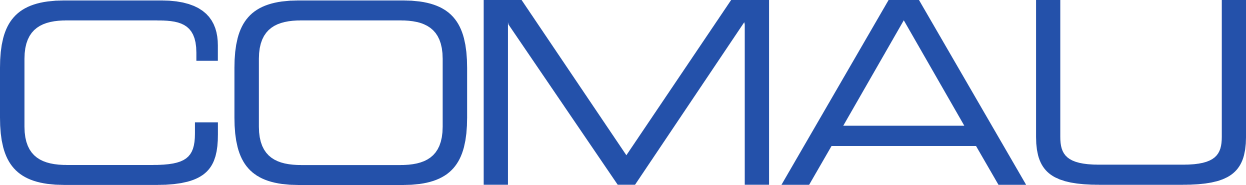 Quali sono i punti di forza per il successo della proposta?
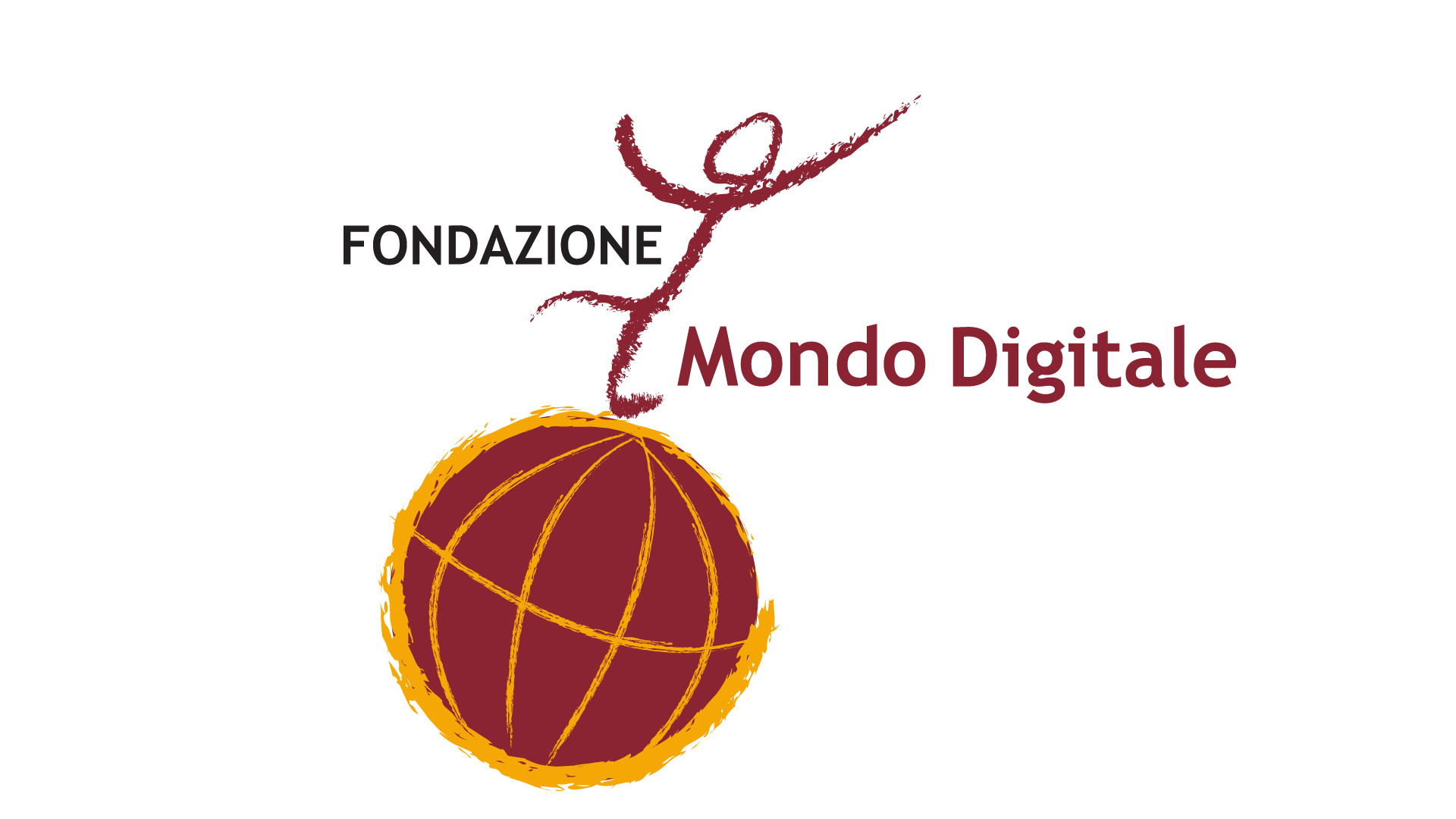 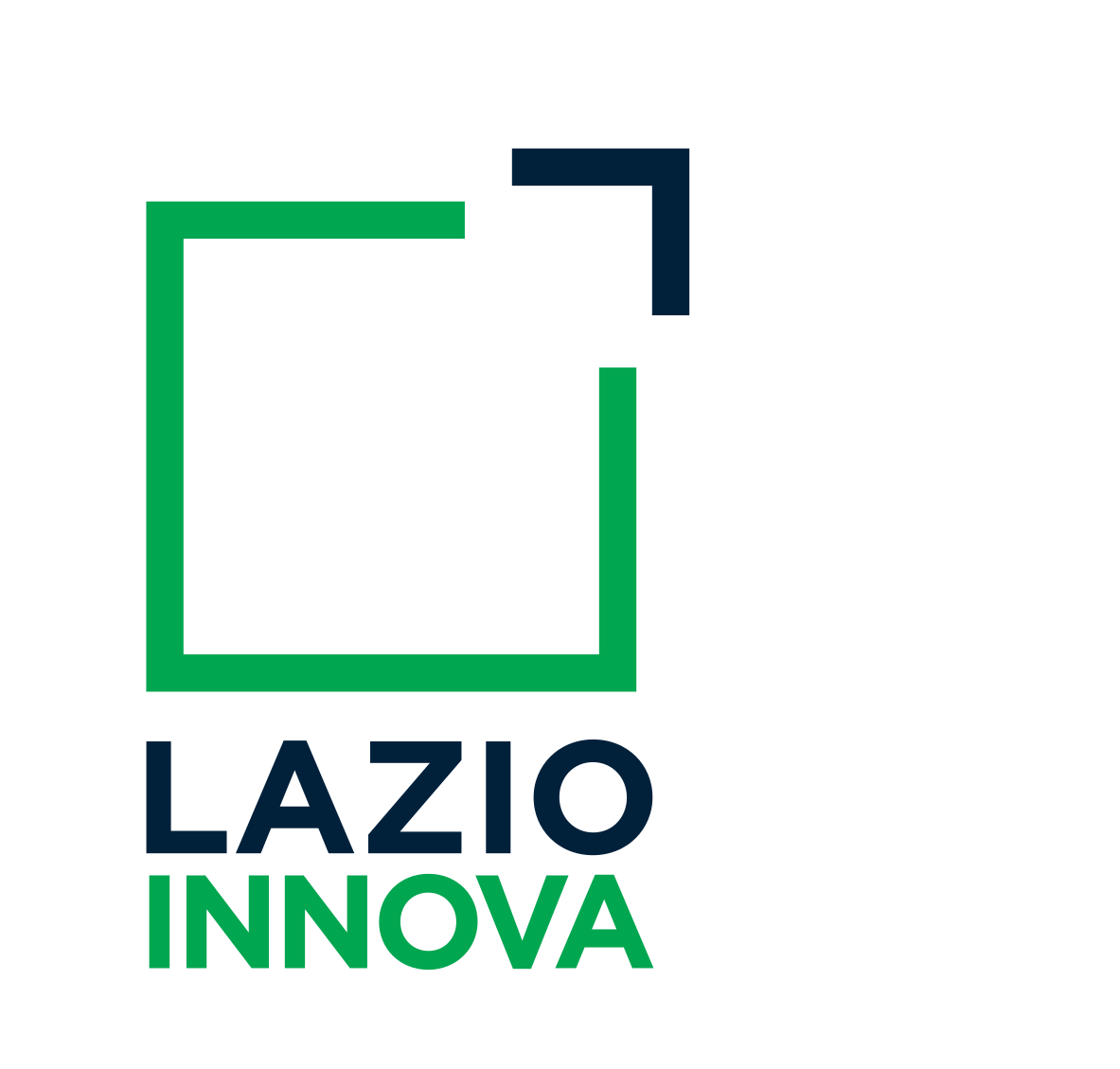 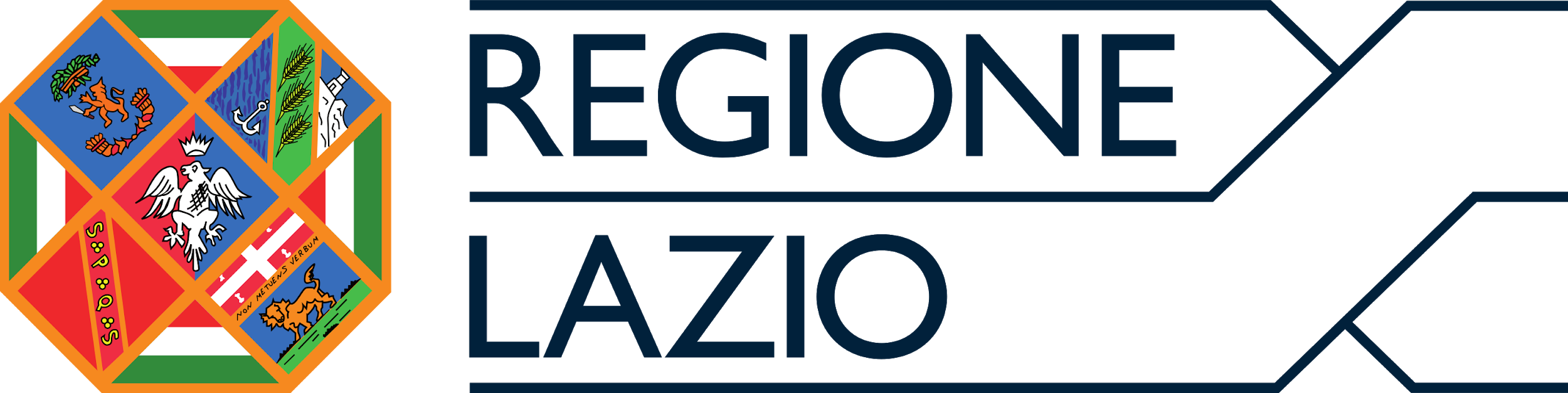 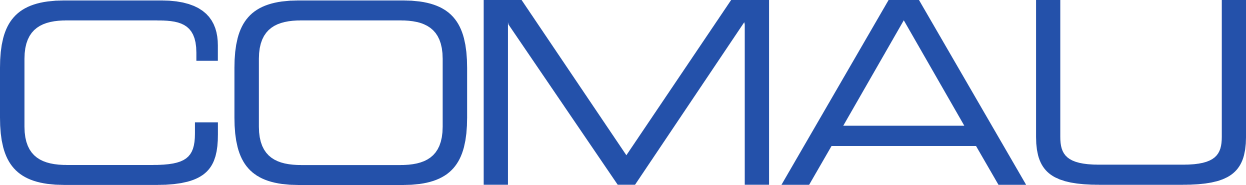 Perché la proposta è innovativa/migliorativa (in termini di prodotti/servizi, modelli di business, nuovi target di clientela, nuovi bisogni) rispetto a quanto attualmente presente sul mercato?
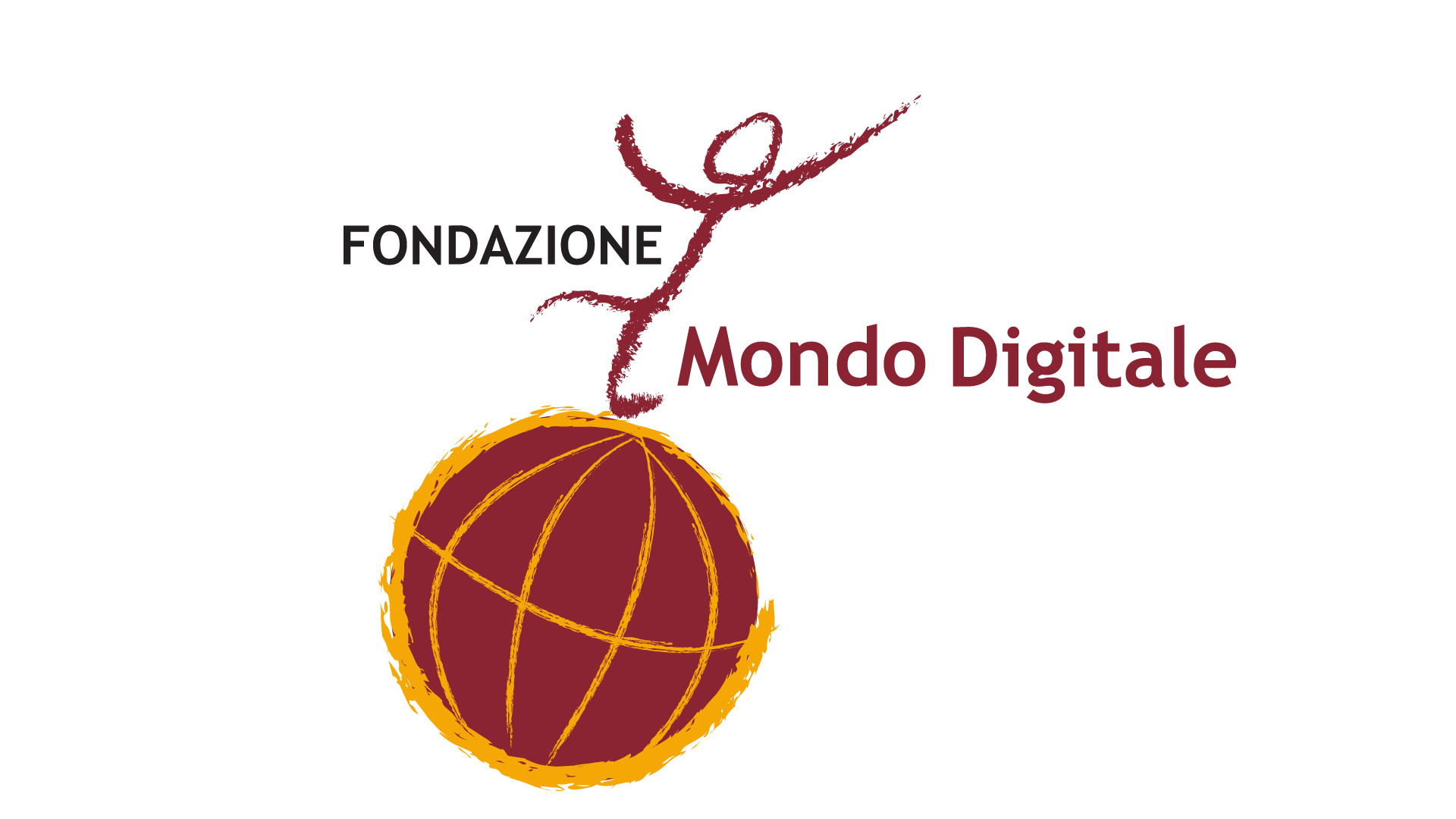 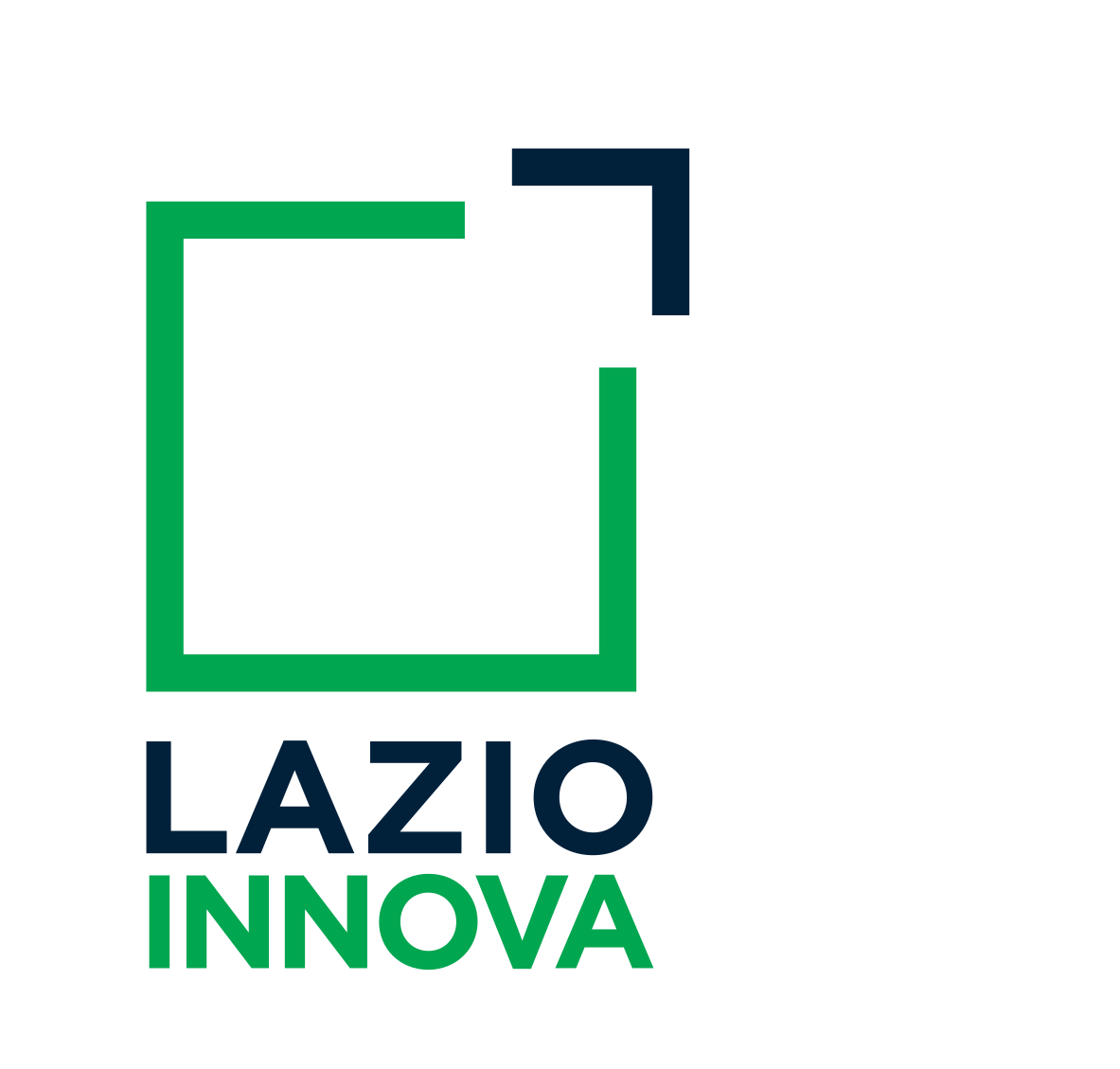 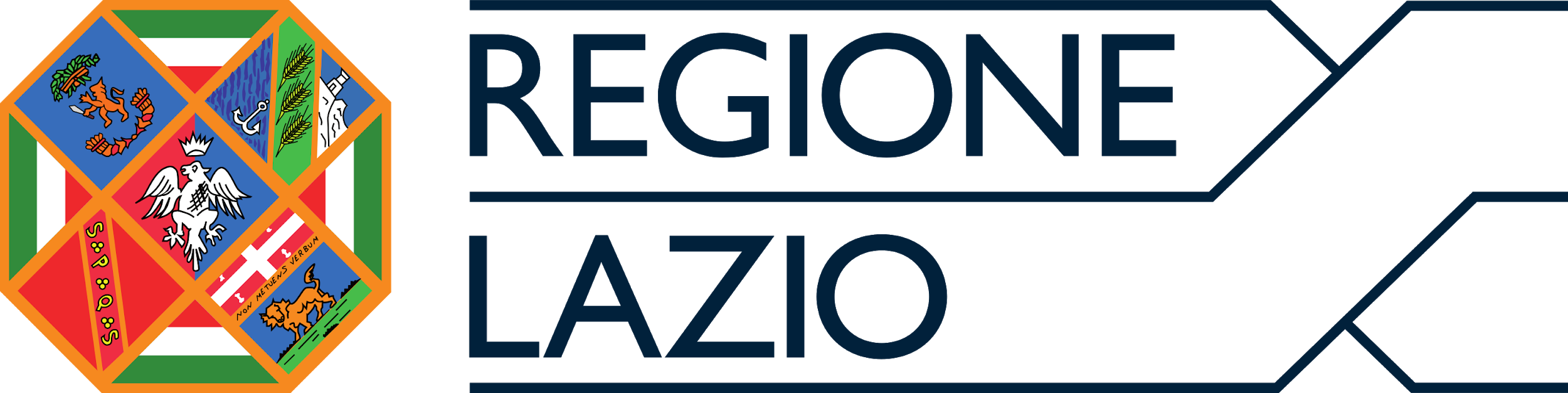 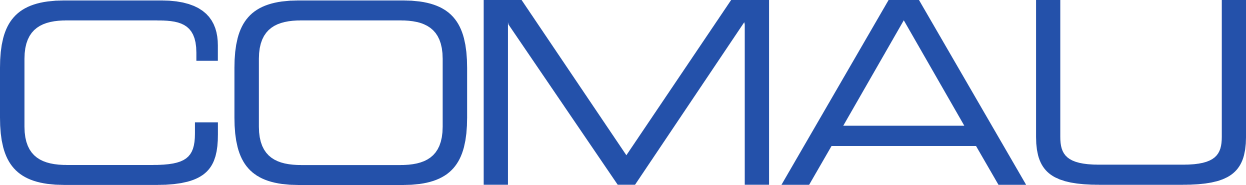 In che stadio di sviluppo si trova la proposta? Qual è il modello di sostenibilità economica del progetto? Qual è il potenziale impatto sociale della soluzione proposta?
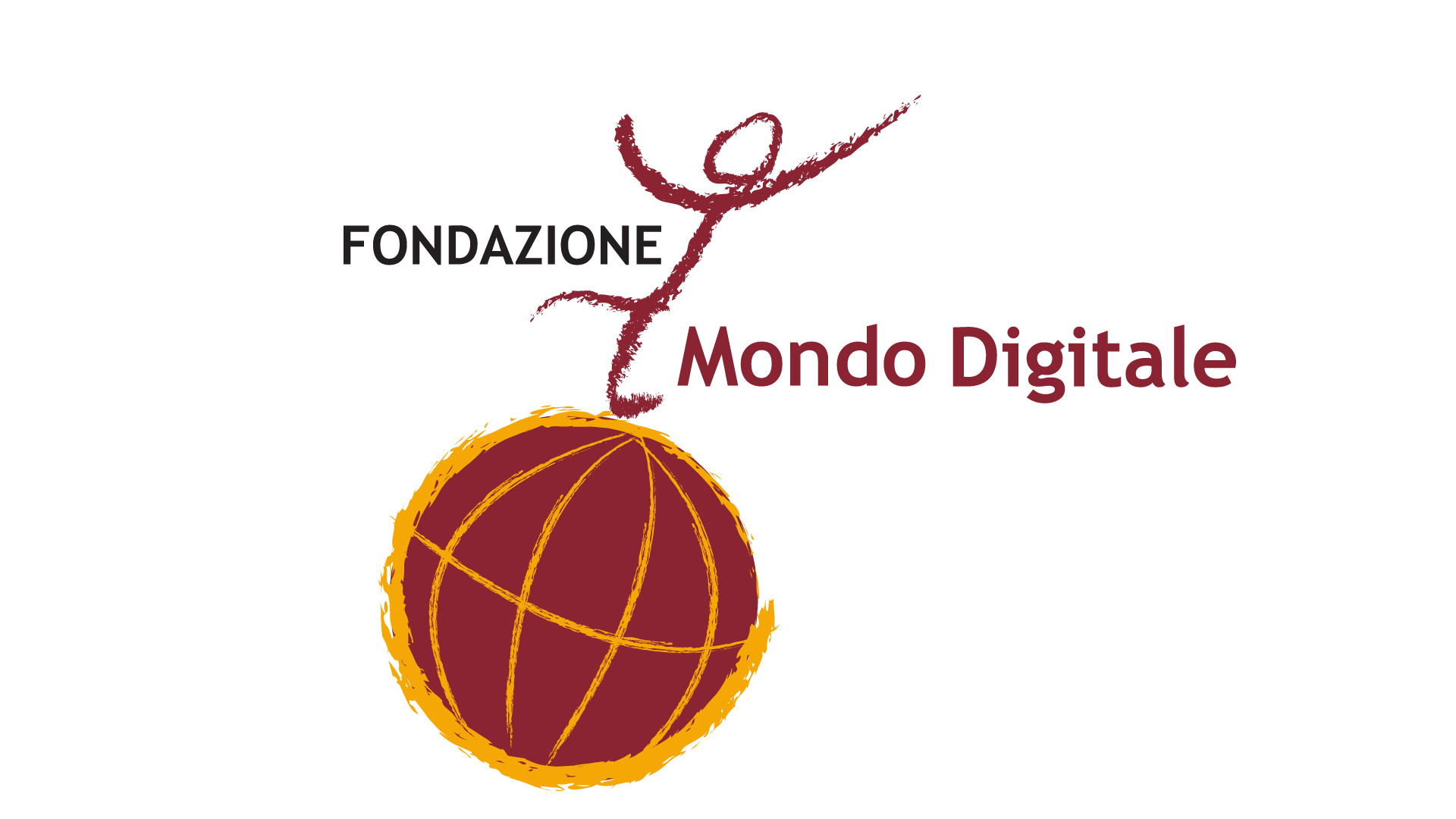 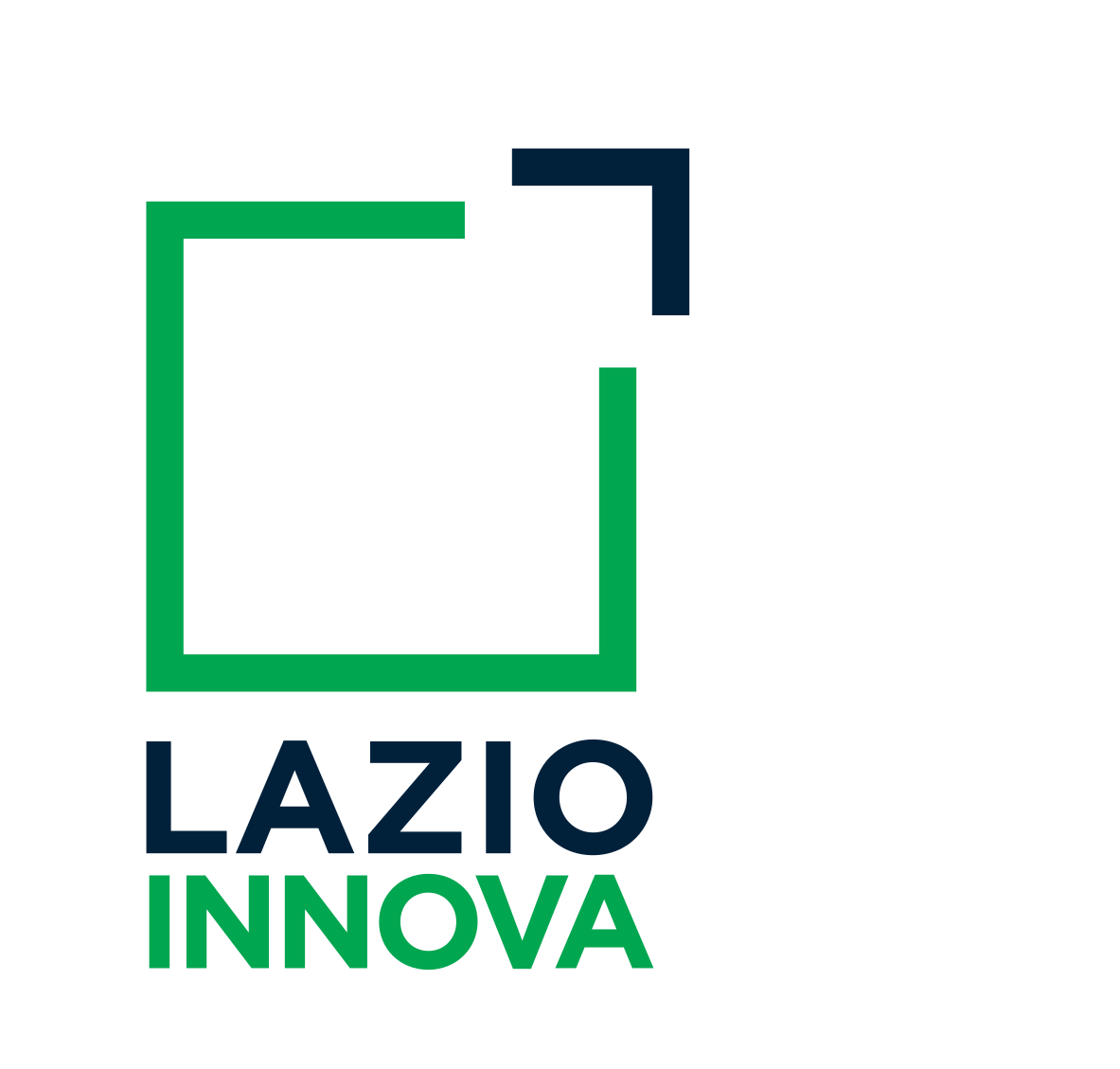 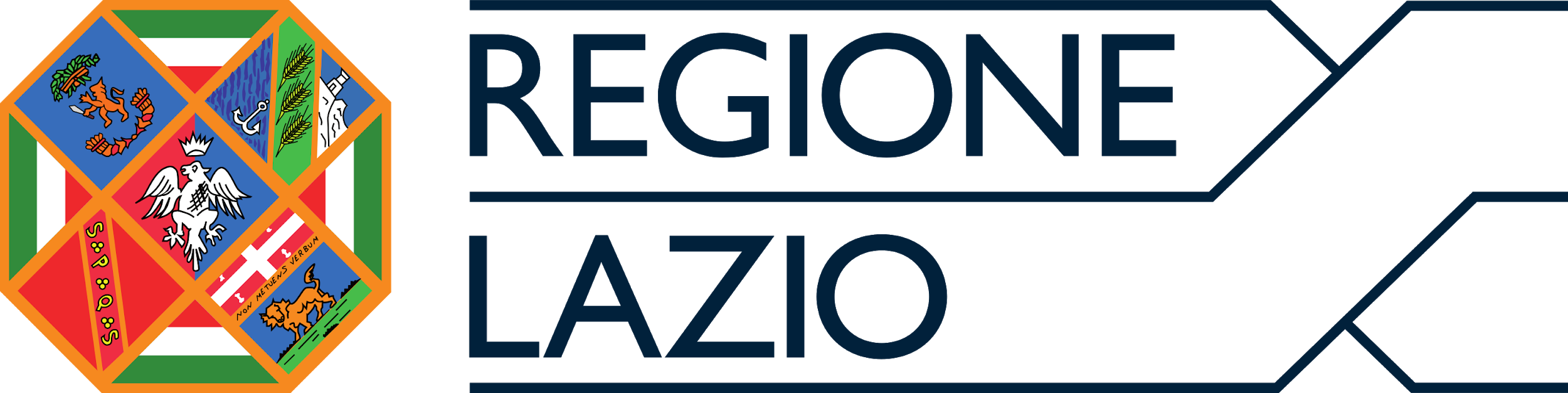 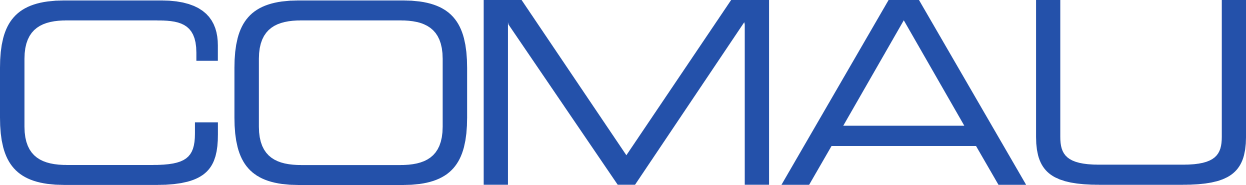